James 1
James 1
Spiritual Growth   Under Trial
James 1
What is spiritual growth?
James 1
Vs. 1 “James, a bond-servant of God and of the Lord Jesus Christ, to the twelve tribes who are dispersed abroad: Greetings.”
James 1
Vs. 1 “James, a bond-servant of God and of the Lord Jesus Christ, to the twelve tribes who are dispersed abroad: Greetings.”
James 1
Vs. 1 “James, a bond-servant of God and of the Lord Jesus Christ, to the twelve tribes who are dispersed abroad: Greetings.”
Who is he?
James 1
Vs. 1 “James, a bond-servant of God and of the Lord Jesus Christ, to the twelve tribes who are dispersed abroad: Greetings.”
Who is he?
John 7:1-9
1 Cor. 15:7
Acts 15:13ff
Josephus
James 1
Vs. 1 “James, a bond-servant of God and of the Lord Jesus Christ, to the twelve tribes who are dispersed abroad: Greetings.”
Who is he?
John 7:1-9
1 Cor. 15:7
Acts 15:13ff
Josephus
John 7:5 For not even His brothers were believing in Him….
James 1
Vs. 1 “James, a bond-servant of God and of the Lord Jesus Christ, to the twelve tribes who are dispersed abroad: Greetings.”
Who is he?
John 7:1-9
1 Cor. 15:7
Acts 15:13ff
Josephus
7 then He (Jesus) appeared to James, then to all the apostles
James 1
Vs. 1 “James, a bond-servant of God and of the Lord Jesus Christ, to the twelve tribes who are dispersed abroad: Greetings.”
Who is he?
John 7:1-9
1 Cor. 15:7
Acts 15:13ff
Josephus
After they had stopped speaking, James answered, saying, “Brethren, listen to me…”
James 1
Vs. 1 “James, a bond-servant of God and of the Lord Jesus Christ, to the twelve tribes who are dispersed abroad: Greetings.”
Who is he?
John 7:1-9
1 Cor. 15:7
Acts 15:13ff
Josephus
Antiquities 20:9 [Albinus] assembled the Sanhedrin of judges, and brought before them the brother of Jesus, who was called Christ, whose name was James, and … delivered them to be stoned…
James 1
Vs. 1 “James, a bond-servant of God and of the Lord Jesus Christ, to the twelve tribes who are dispersed abroad: Greetings.”
Who is he?
Who is the audience?
James 1
Vs. 1 “James, a bond-servant of God and of the Lord Jesus Christ, to the twelve tribes who are dispersed abroad: Greetings.”
Who is he?
Who is the audience?
James 1
Acts 8:1…a great persecution began against the church in Jerusalem, and they were all scattered throughout the regions of Judea and Samaria
Vs. 1 “James, a bond-servant of God and of the Lord Jesus Christ, to the twelve tribes who are dispersed abroad: Greetings.”
Who is he?
Who is the audience?
James 1
Vs. 1 “James, a bond-servant of God and of the Lord Jesus Christ, to the twelve tribes who are dispersed abroad: Greetings.”
Who is he?
Who is the audience?
Date?
James 1
Vs. 1 “James, a bond-servant of God and of the Lord Jesus Christ, to the twelve tribes who are dispersed abroad: Greetings.”
Who is he?
Who is the audience?
Date?
James doesn’t seem to know about the Jerusalem council in Acts 15. AD 49.
James 1
2 “Consider it all joy, my brethren, when you encounter various trials”
James 1
2 “Consider it all joy, my brethren, when you encounter various trials”
James 1
Believers will suffer!
2 “Consider it all joy, my brethren, when you encounter various trials”
James 1
Believers will suffer!
2 “Consider it all joy, my brethren, when you encounter various trials”
Jesus: John 16: 33 “I have told you all this so that you may have peace in me. In the world you will have tribulations. But take heart, because I have overcome the world.”
James 1
2 “Consider it all joy, my brethren, when you encounter various trials”
James 1
Job/school 
Romance
Financial
Ministry  frustration
Relationships
Bad choices
Persecution
2 “Consider it all joy, my brethren, when you encounter various trials”
James 1
Job/school 
Romance
Financial
Ministry  frustration
Relationships
Bad choices
Persecution
2 “Consider it all joy, my brethren, when you encounter various trials”
James 1
Includes suffering from memories
2 “Consider it all joy, my brethren, when you encounter various trials”
James 1
Includes suffering from memories
2 “Consider it all joy, my brethren, when you encounter various trials”
We do avoid some types of suffering
James 1
2 “Consider it all joy, my brethren, when you encounter various trials”
James 1
2 “Consider it all joy, my brethren, when you encounter various trials”
Not exaggerating
James 1
2 “Consider it all joy, my brethren, when you encounter various trials”
Not exaggerating
James 1
2 “Consider it all joy, my brethren, when you encounter various trials”
Not exaggerating
Not necessarily a feeling
James 1
2 “Consider it all joy, my brethren, when you encounter various trials”
Not exaggerating
Not necessarily a feeling
Usually followed by feelings
James 1
3 because you know that the testing of your faith develops perseverance.
James 1
3 because you know that the testing of your faith develops perseverance.
James 1
3 because you know that the testing of your faith develops perseverance.
2 Cor. 1:8 …we were burdened excessively, beyond our strength, so that we despaired even of life;
James 1
3 because you know that the testing of your faith develops perseverance.
2 Cor. 1:8 …we were burdened excessively, beyond our strength, so that we despaired even of life;
James 1
3 because you know that the testing of your faith develops perseverance.
9 indeed, we had the sentence of death within ourselves so that we would not trust in ourselves, but in God who raises the dead
James 1
3 because you know that the testing of your faith develops perseverance.
9 indeed, we had the sentence of death within ourselves so that we would not trust in ourselves, but in God who raises the dead
James 1
3 because you know that the testing of your faith develops perseverance.
James 1
3 because you know that the testing of your faith develops perseverance.
Steadfastness
James 1
3 because you know that the testing of your faith develops perseverance.
Steadfastness
Not a spiritual weakling
James 1
3 because you know that the testing of your faith develops perseverance.
Steadfastness
Not a spiritual weakling
Stability
James 1
3 because you know that the testing of your faith develops perseverance.
4 Perseverance must finish its work so that you may be mature and complete, not lacking anything.
James 1
3 because you know that the testing of your faith develops perseverance.
4 Perseverance must finish its work so that you may be mature and complete, not lacking anything.
James 1
3 because you know that the testing of your faith develops perseverance.
4 Perseverance must finish its work so that you may be mature and complete, not lacking anything.
Not optional!
James 1
3 because you know that the testing of your faith develops perseverance.
4 Perseverance must finish its work so that you may be mature and complete, not lacking anything.
James 1
“No pain, no gain”
Learning: - patience
- compassion
- complacency
- toughness
- humility
- wisdom
3 because you know that the testing of your faith develops perseverance.
4 Perseverance must finish its work so that you may be mature and complete, not lacking anything.
James 1
5 If you need wisdom, ask our generous God, and he will give it to you. He will not rebuke you for asking
James 1
Wisdom = seeing things from God’s point of view
5 If you need wisdom, ask our generous God, and he will give it to you. He will not rebuke you for asking
James 1
Wisdom = seeing things from God’s point of view
Possible to suffer apart from God
5 If you need wisdom, ask our generous God, and he will give it to you. He will not rebuke you for asking
James 1
5 If you need wisdom, ask our generous God, and he will give it to you. He will not rebuke you for asking
James 1
5 If you need wisdom, ask our generous God, and he will give it to you. He will not rebuke you for asking
James 1
5 If you need wisdom, ask our generous God, and he will give it to you. He will not rebuke you for asking
Grace
James 1
5 If you need wisdom, ask our generous God, and he will give it to you. He will not rebuke you for asking
Grace
A God who is eager to give…
James 1
6 But when you ask him, be sure that your faith is in God alone.
James 1
6 But when you ask him, be sure that your faith is in God alone.
James 1
6 But when you ask him, be sure that your faith is in God alone.
= trust
James 1
6 But when you ask him, be sure that your faith is in God alone.
= trust
James 1
Do not waver, for a person with divided loyalty is as unsettled as a wave of the sea that is blown and tossed by the wind.
James 1
Do not waver, for a person with divided loyalty is as unsettled as a wave of the sea that is blown and tossed by the wind.
James 1
Do not waver, for a person with divided loyalty is as unsettled as a wave of the sea that is blown and tossed by the wind.
diakrinomai
James 1
Do not waver, for a person with divided loyalty is as unsettled as a wave of the sea that is blown and tossed by the wind.
diakrinomai 
Base meaning = to divide
James 1
Do not waver, for a person with divided loyalty is as unsettled as a wave of the sea that is blown and tossed by the wind.
diakrinomai 
Base meaning = to divide
James 1
Do not waver, for a person with divided loyalty is as unsettled as a wave of the sea that is blown and tossed by the wind.
Not sure who or what you trust in
diakrinomai 
Base meaning = to divide
James 1
Do not waver, for a person with divided loyalty is as unsettled as a wave of the sea that is blown and tossed by the wind.
diakrinomai 
Base meaning = to divide
Or to have a divided mind in the sense of “doubt”
James 1
NASB must ask in faith without any doubting
Do not waver, for a person with divided loyalty is as unsettled as a wave of the sea that is blown and tossed by the wind.
diakrinomai 
Base meaning = to divide
Or to have a divided mind in the sense of “doubt”
James 1
NASB must ask in faith without any doubting
Do not waver, for a person with divided loyalty is as unsettled as a wave of the sea that is blown and tossed by the wind.
diakrinomai 
Base meaning = to divide
Or to have a divided mind in the sense of “doubt”
James 1
Do not waver, for a person with divided loyalty is as unsettled as a wave of the sea that is blown and tossed by the wind.
James 1
Do not waver, for a person with divided loyalty is as unsettled as a wave of the sea that is blown and tossed by the wind.
James 1
7 Such people should not expect to receive anything from the Lord.
James 1
7 Such people should not expect to receive anything from the Lord.
James 1
7 Such people should not expect to receive anything from the Lord.
James 1
8 Their loyalty is divided between God and the world, and they are unstable in everything they do.
James 1
dipsychos 
‘with divided   soul’
Not “two-faced, but facing both ways”
8 Their loyalty is divided between God and the world, and they are unstable in everything they do.
James 1
dipsychos 
‘with divided   soul’
Not deception, but indecision
8 Their loyalty is divided between God and the world, and they are unstable in everything they do.
James 1
8 Their loyalty is divided between God and the world, and they are unstable in everything they do.
James 1
8 Their loyalty is divided between God and the world, and they are unstable in everything they do.
being a double-minded man
NASB
James 1
Involves a choice
Can God be trusted?
Why not have a foot in each camp?
8 Their loyalty is divided between God and the world, and they are unstable in everything they do.
James 1
Involves a choice
Can God be trusted?
Why not have a foot in each camp?
8 Their loyalty is divided between God and the world, and they are unstable in everything they do.
Mat 6:24 “﻿﻿No one can serve two masters; for either he will hate the one and love the other, or he will be devoted to one and despise the other. You cannot serve God and ﻿﻿﻿﻿wealth.”-Jesus
James 1
8 Their loyalty is divided between God and the world, and they are unstable in everything they do.
James 1
8 Their loyalty is divided between God and the world, and they are unstable in everything they do.
Effects:
Shatters the power of prayer…
Internal conflict
Troubled relationship
James 1
8 Their loyalty is divided between God and the world, and they are unstable in everything they do.
Effects:
Shatters the power of prayer…
Internal conflict
Troubled relationship
Not coming from God
James 1
8 Their loyalty is divided between God and the world, and they are unstable in everything they do.
Effects:
Shatters the power of prayer…
Internal conflict
Troubled relationship
Not coming from God
“If you’re not feeling close to God, guess who moved”
James 1
The person who follows     James’ teaching:
Actively practices     gratefulness under trial
Gradually becomes     incredibly stable
Brokenness shapes you so     God can use you more
You become wise
8 Their loyalty is divided between God and the world, and they are unstable in everything they do.
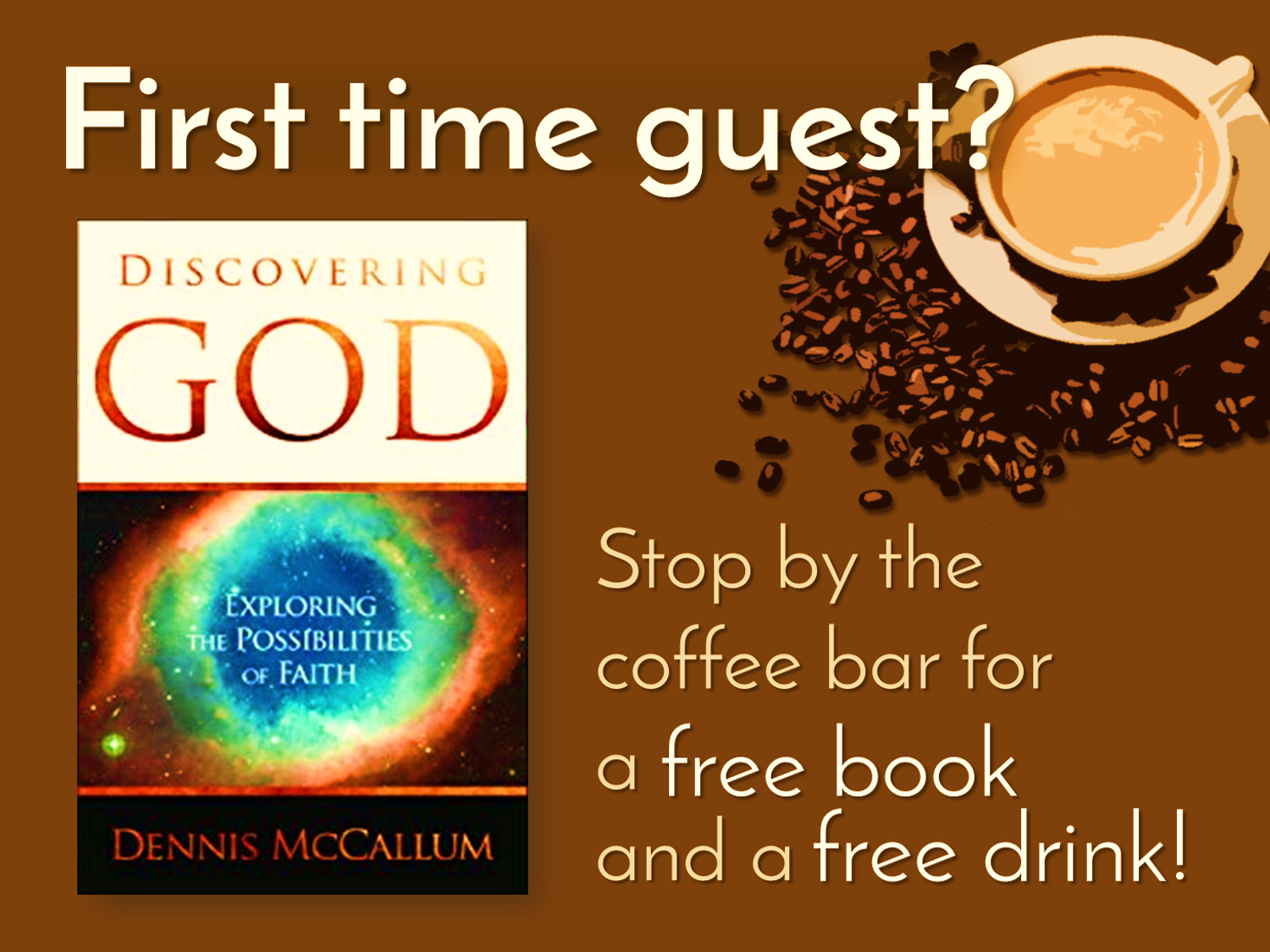 James 1
Comments?
Questions?
Experiences?